PROLJEĆE U ZAVIČAJU
Učiteljica Maja
U proljeće je vrijeme promjenljivo.

Često se izmjenjuju sunčana, oblačna i kišna razdoblja.
Dani su sve dulji, 
a noći sve kraće.

Sve je toplije.
Nakon otapanja snijega ljudi kopaju i gnoje zemlju.

Siju sjemenke, sade sadnice i podrezuju voćke i vinovu lozu.
Potoci i rijeke bujaju od otopljenoga snijega ili proljetnih kiša.
Biljke pupaju.

Iz tih se pupova razvijaju listovi i cvjetovi, tj.biljke listaju i cvjetaju.
Kada su noći vedre i hladne, na biljkama se hvataju kapi vode.

 To je rosa.
Životinje se bude iz zimskog sna, a neke se vraćaju iz toplijih krajeva.

Mnoge životinje dobivaju mlade.
Lastavice i rode vraćaju se u svoja gnijezda.
Proljeće prema kalendaru počinje 21. ožujka i traje do 21. lipnja.
Priroda ima svoj kalendar. 
Proljeće u prirodi ne počinje
nadnevkom. Najavljuju ga
V I J E S N I C I   PROLJEĆA
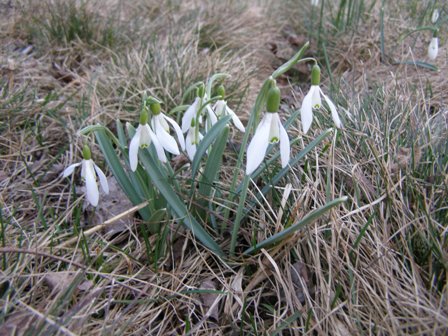 visibabe
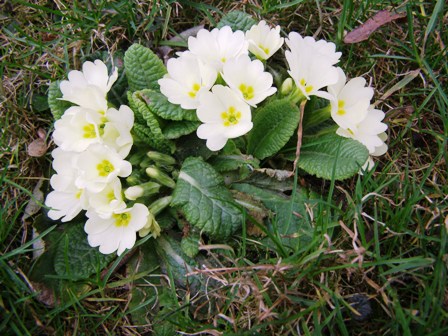 jaglaci
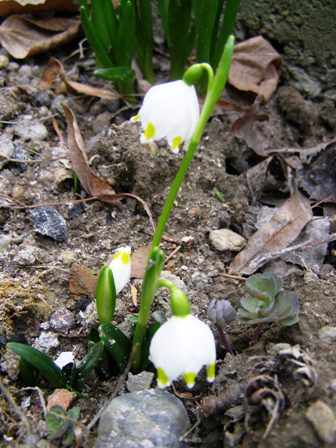 drijemovac
od milja zvan
visidjed
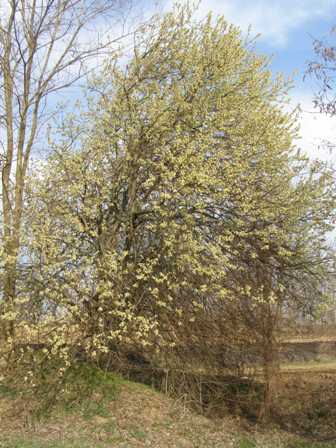 vrba iva
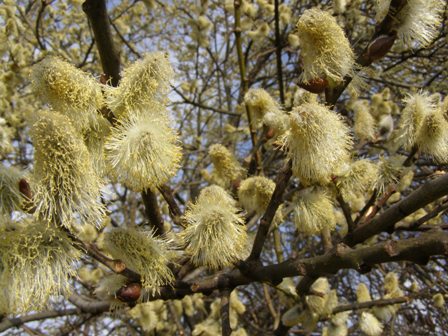 djeci znana cica-maca
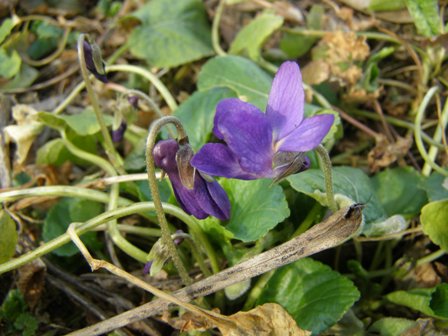 mirisna 
ljubičica
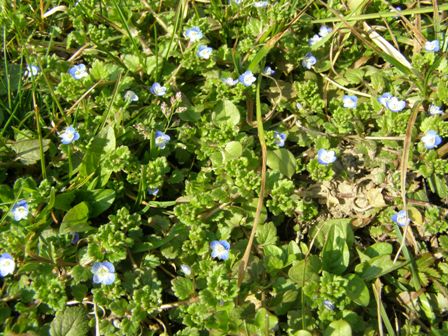 potočnice
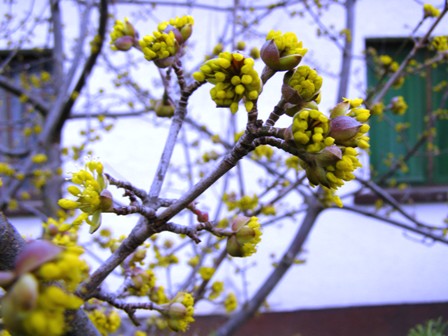 dren, 
drijenak
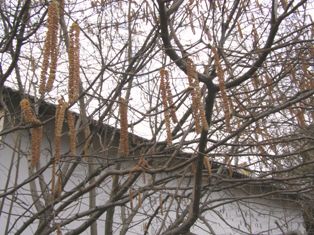 lijeska
Sve ove biljke vjesnici su proljeća.

Sve su zaštićene i trebamo ih čuvati.

Provodi slobodno vrijeme u prirodi i uživaj
   u njihovoj ljepoti.